Muscle force calculations
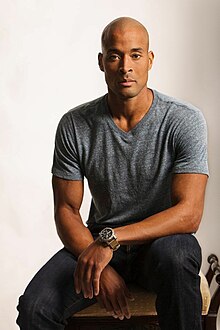 https://en.wikipedia.org/wiki/David_Goggins
Designed by: Justin Shaffer
justin@recombinanteducation.com
Learning Objectives
Explain how muscles can be modeled aslevers and calculate the amount of forcea muscle can generate
How much work does the upper body have to do for a 207 lb adult to do a pull-up?
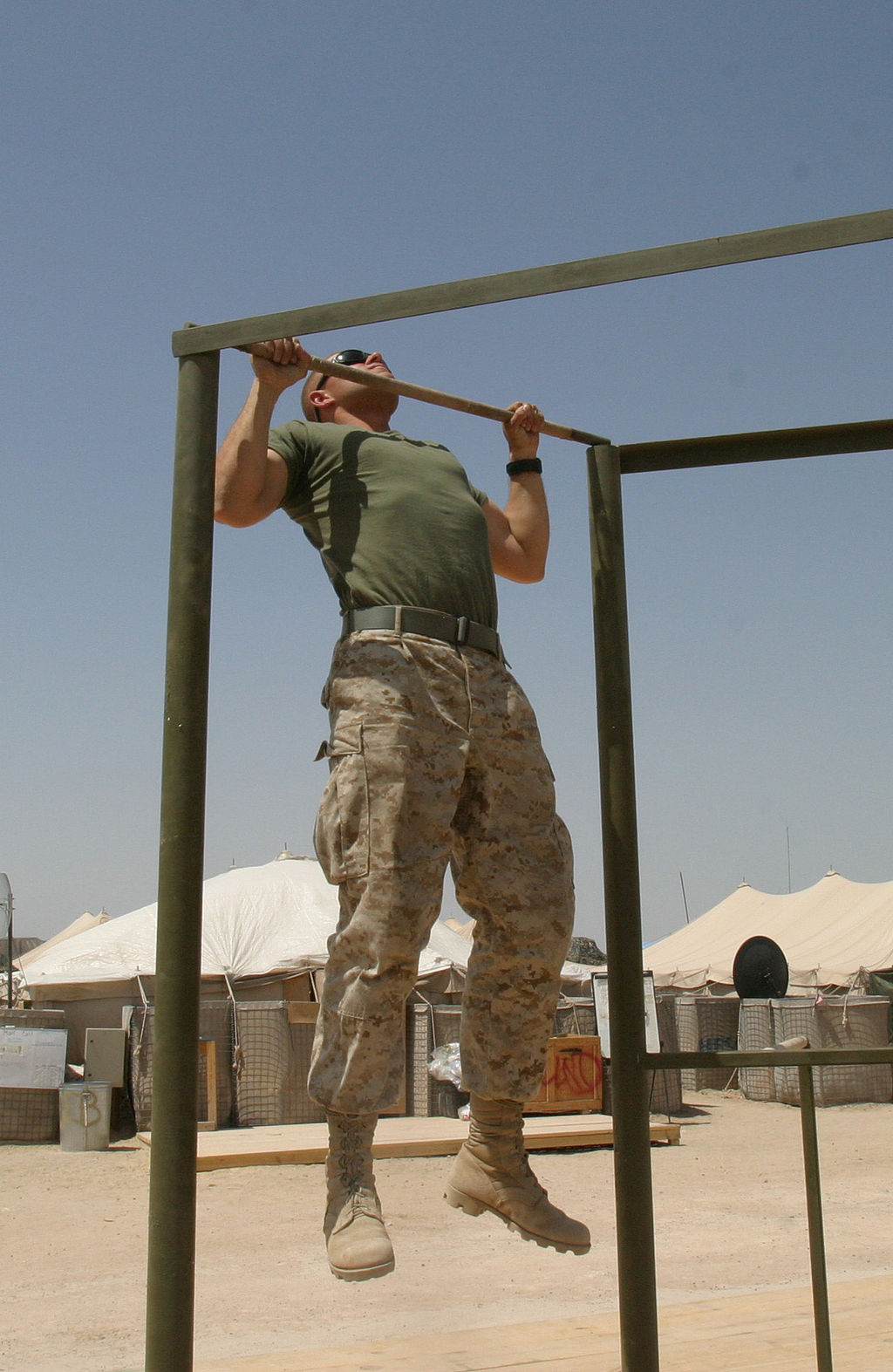 A – 0.468 J
B – 4.68 J
C – 46.8 J
D – 468 J
E – 4680 J
https://en.wikipedia.org/wiki/Pull-up_(exercise)
PodCase: Muscle force calculations
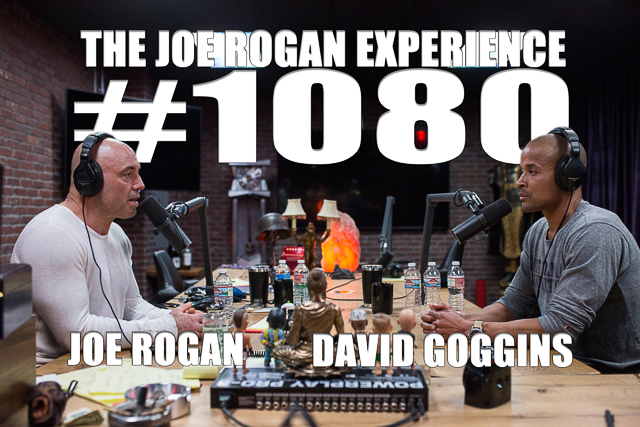 Credit: Spotify
David Goggins
NAVY SEAL, Army Ranger, motivational speaker, author
Ultra-marathon runner and performance athlete
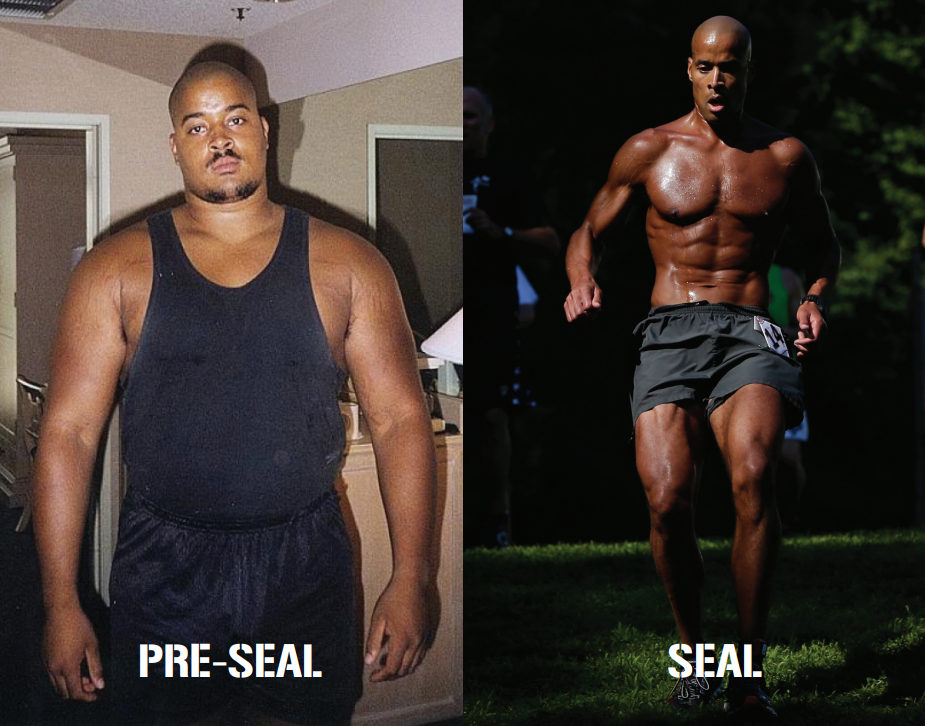 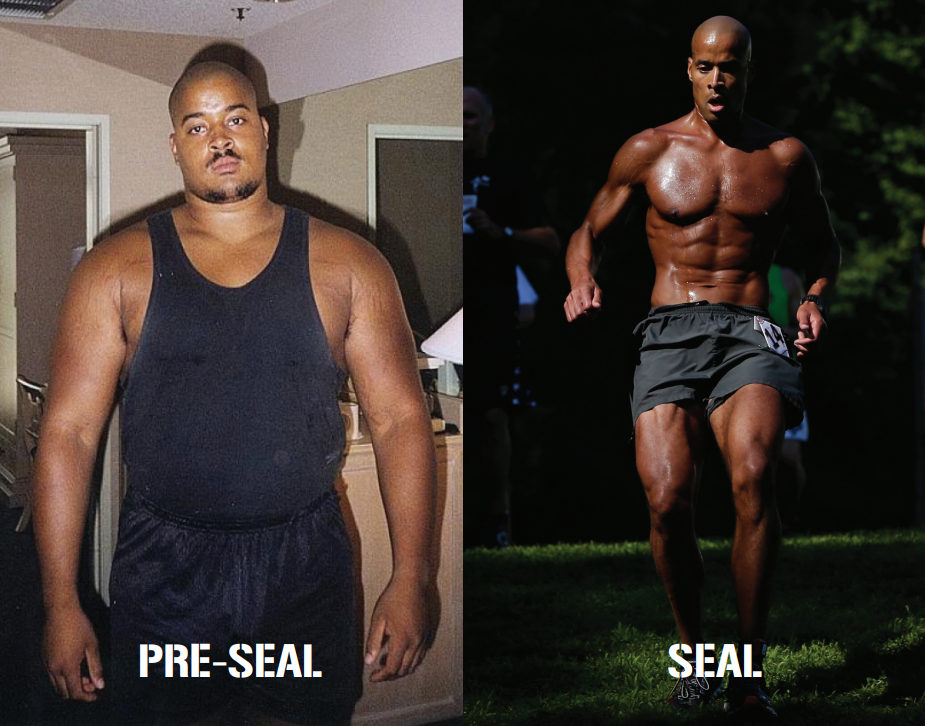 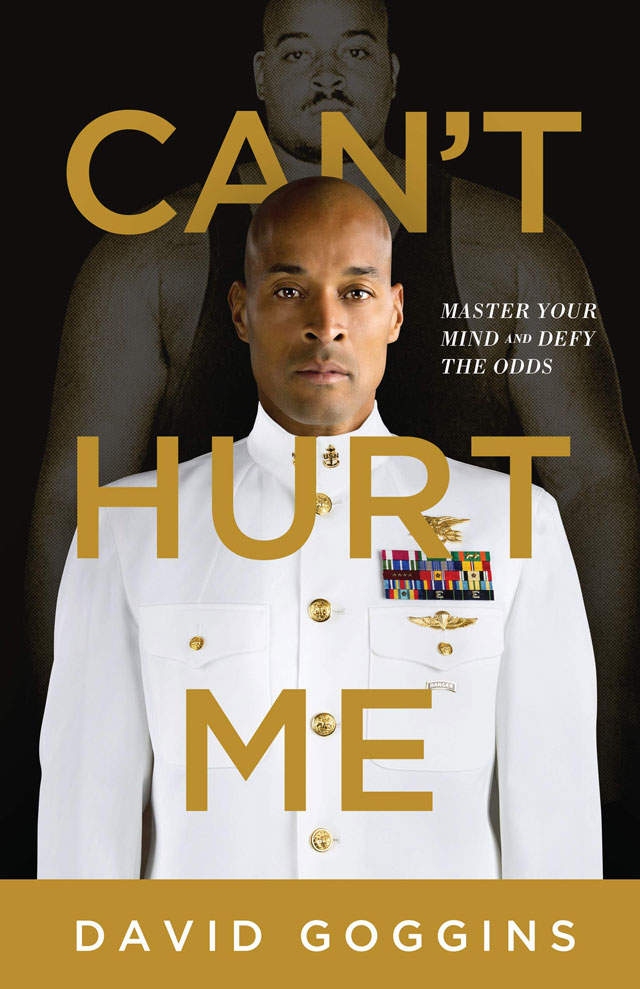 https://davidgoggins.com/about/
https://davidgoggins.com/
https://davidgoggins.com/book/
https://en.wikipedia.org/wiki/David_Goggins
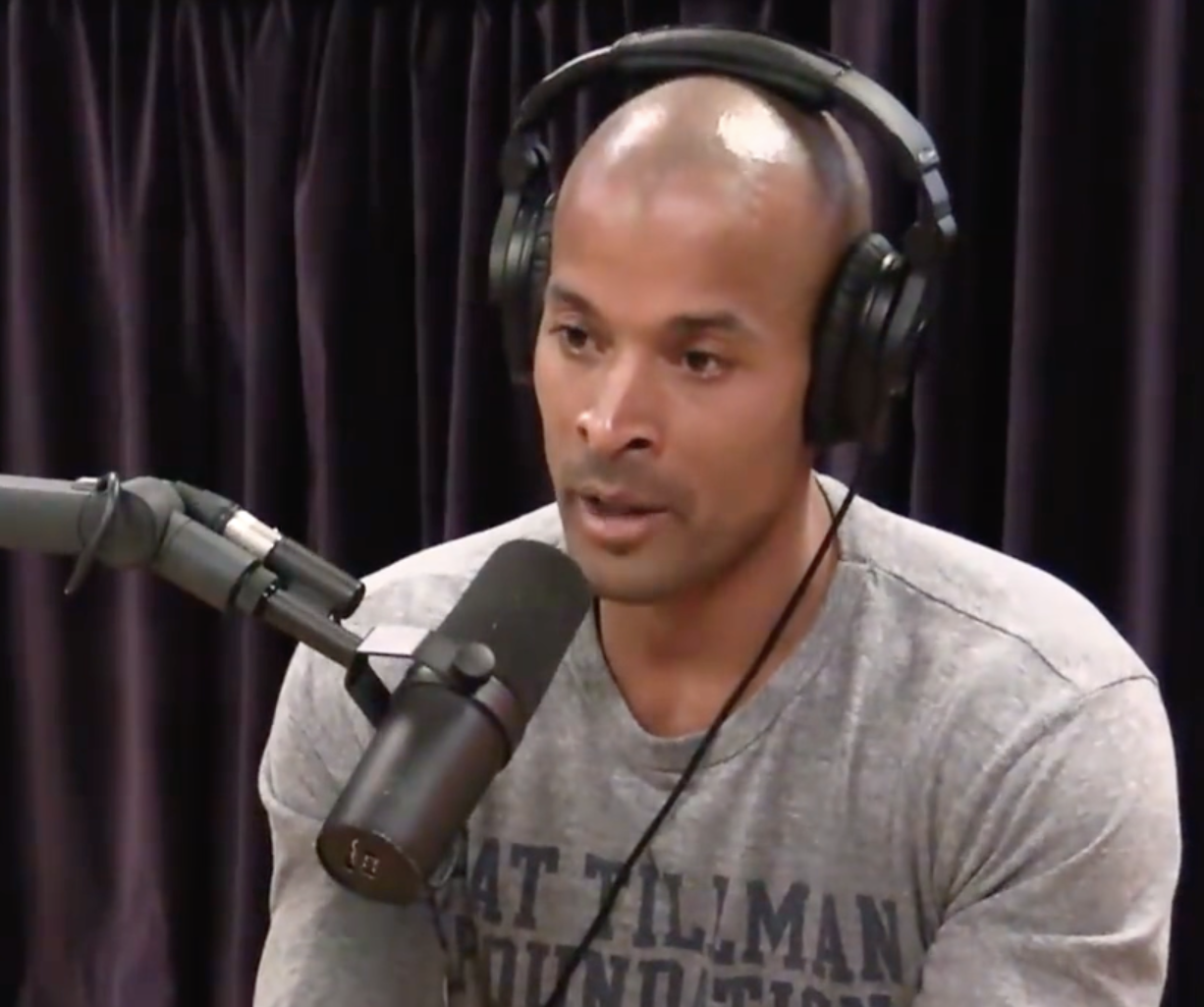 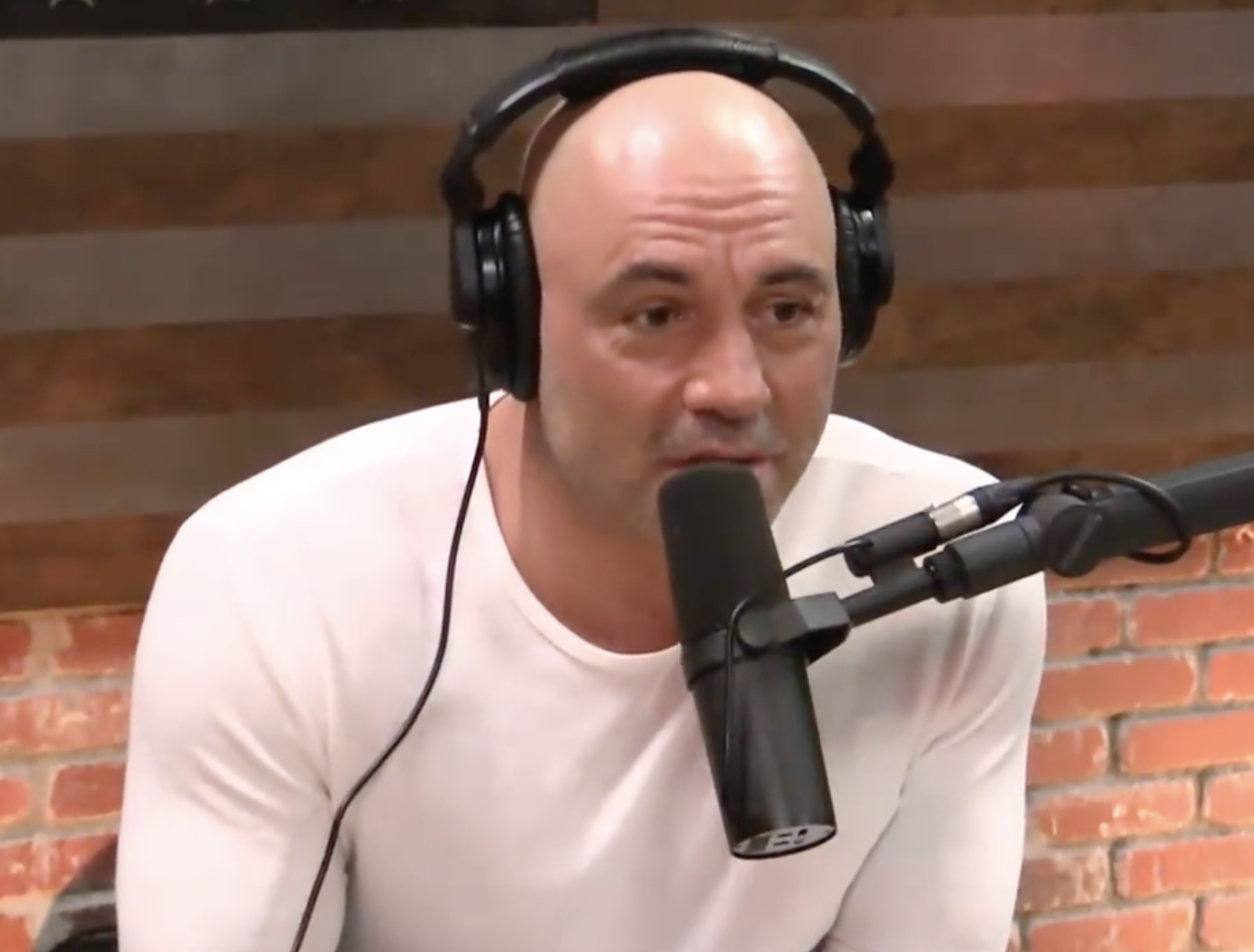 Credit: Spotify
Play from 0:00:37 to 0:02:10
Link to full episode:
https://open.spotify.com/episode/70ssh8DCCOlwwOEAjLobW3?si=yEP8wl8MRKW3BsxxMMxnrg
How much force do muscles produce?
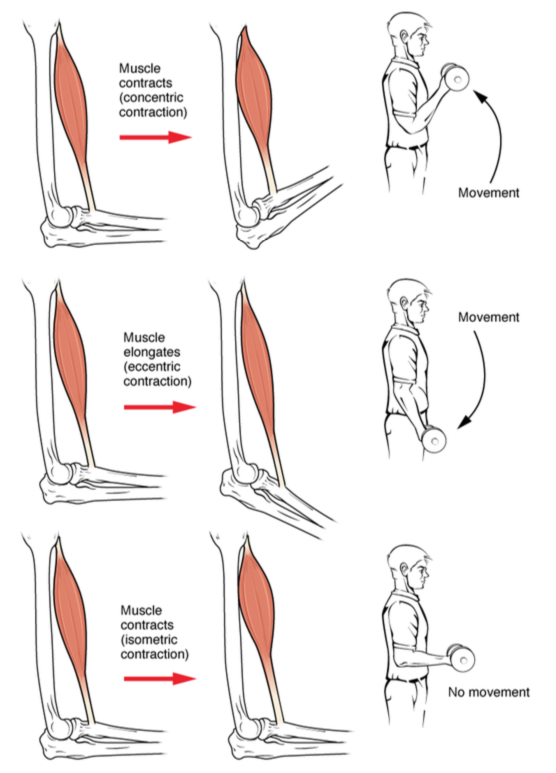 What are these types of contractions? Model them with your biceps brachii muscles!
Concentric
Eccentric
Isometric
Credit: OpenStax
What would you need to know to calculate how much force a muscle can produce?
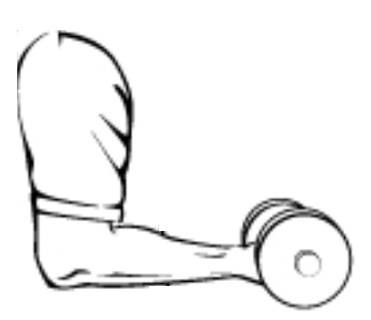 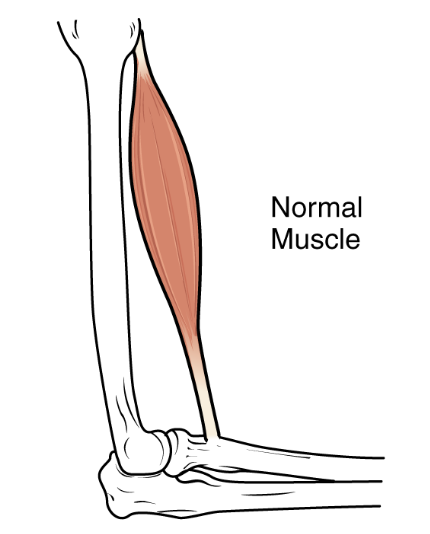 Biceps brachii
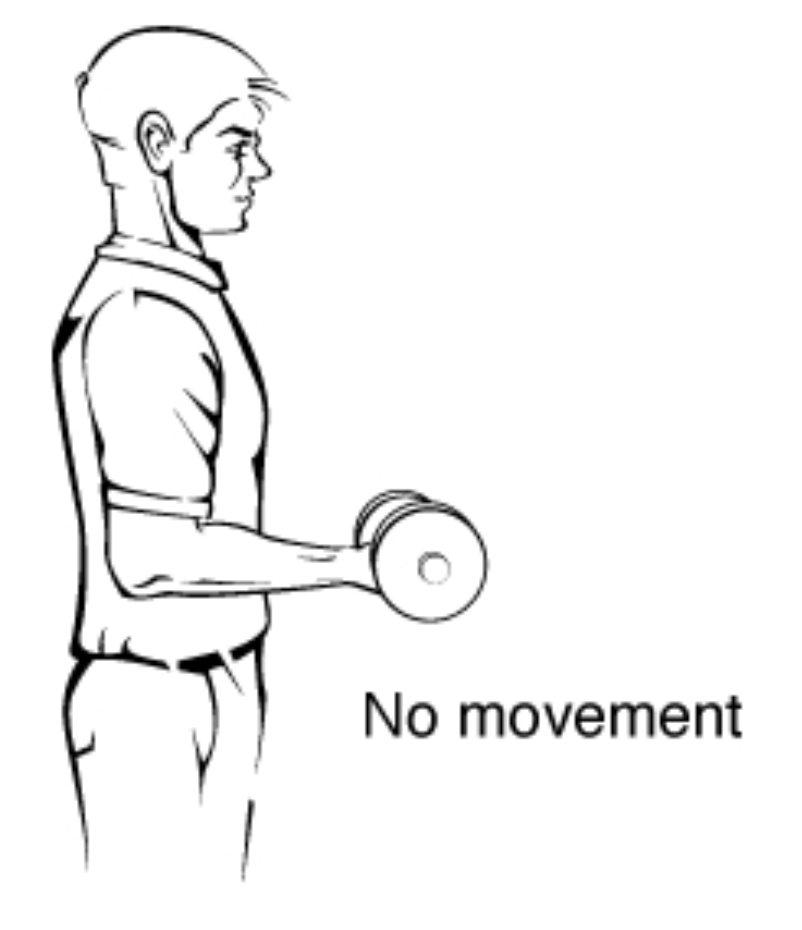 Force
Load
Fulcrum
Center of gravity
Lever
Modified from OpenStax
How much force (N) must biceps brachii exert to hold the forearm stationary at 90o if the forearm has a mass of 2 kg? How much additional force (N) must it exert if the hand is holding a 7 kg dumbbell stationary at 90o?
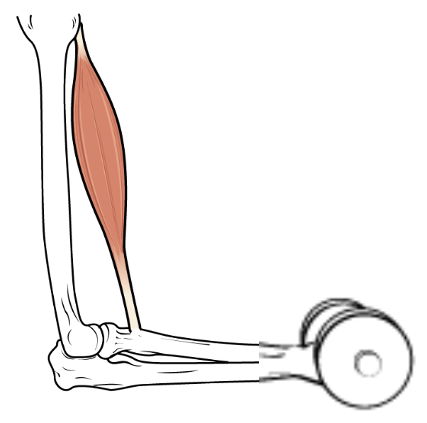 5 cm
10 cm
10 cm
Modified from OpenStax
How much work does the upper body have to do for a 207 lb adult to do a pull-up?
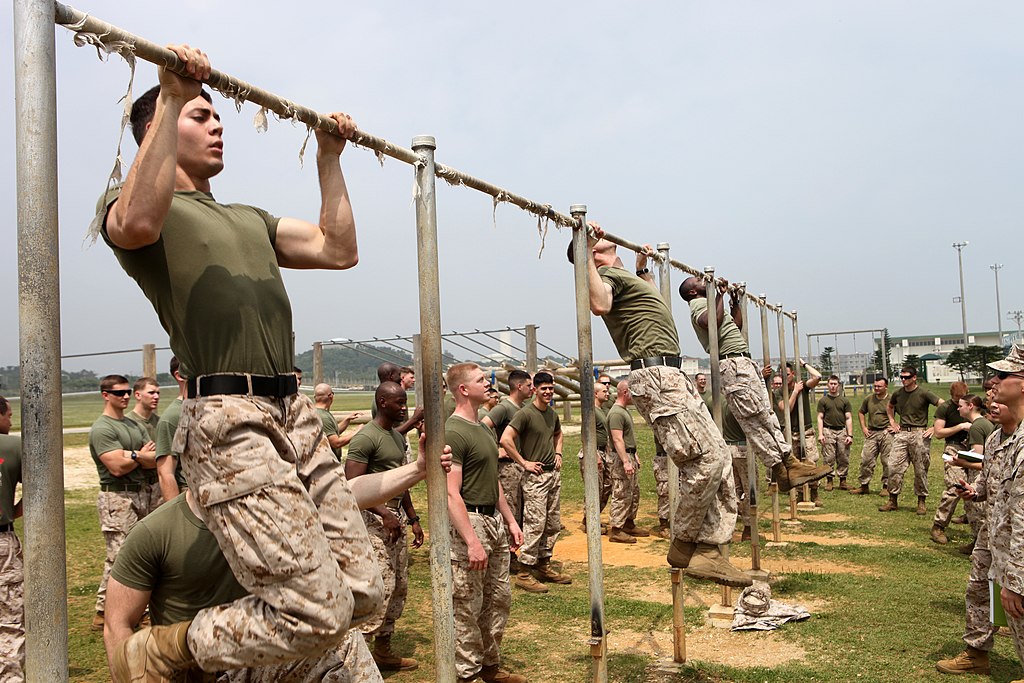 https://en.wikipedia.org/wiki/Pull-up_(exercise)
What happened when David Goggins tried to break the pull up record?
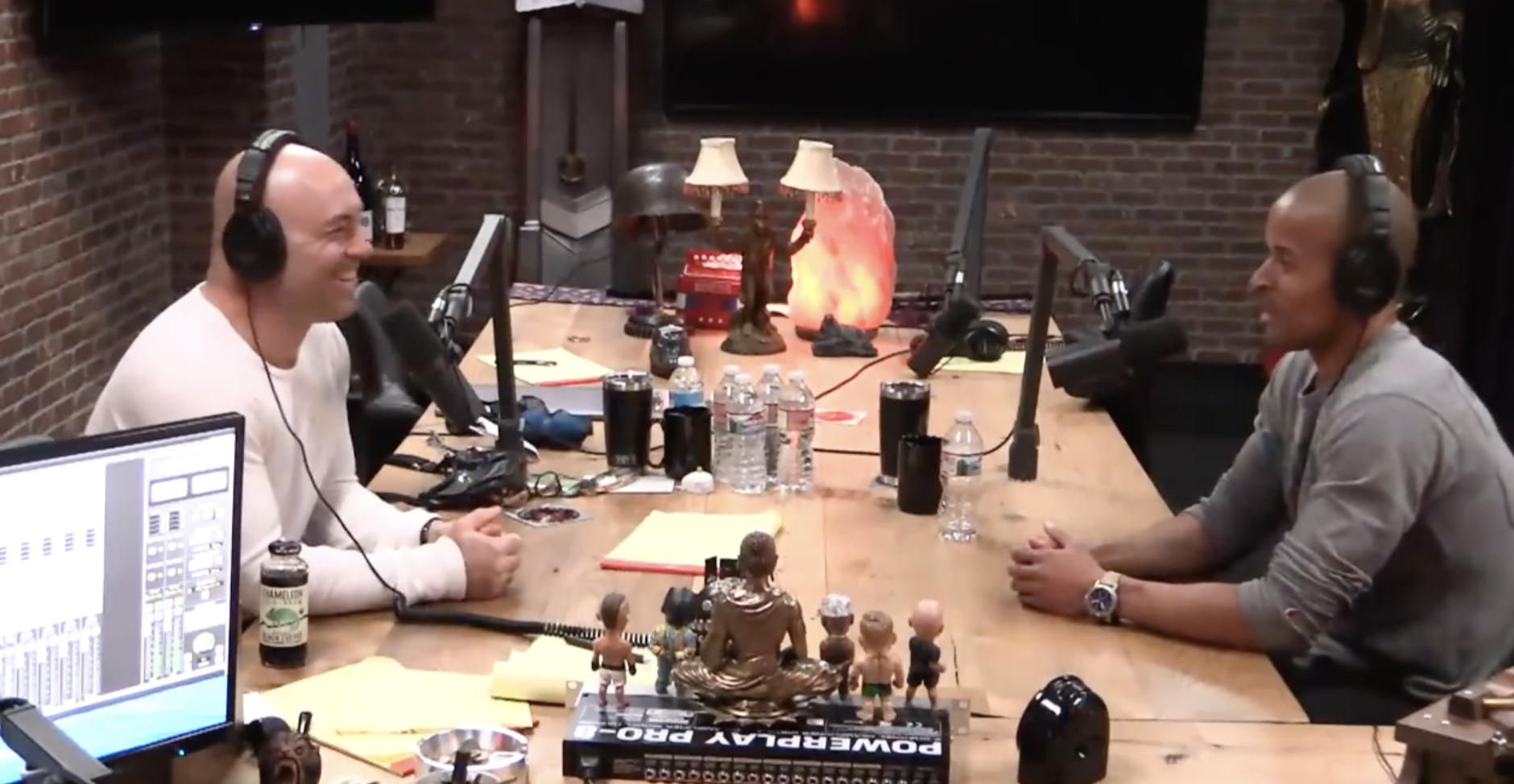 Credit: Spotify
Play from 1:16:32 to 1:18:25
Link to full episode:
https://open.spotify.com/episode/70ssh8DCCOlwwOEAjLobW3?si=yEP8wl8MRKW3BsxxMMxnrg